CIL-NET Presents…
Outcome Measures for CILs
A National Onsite Training

Challenges, Opportunities and First Steps

September 13-15, 2011
Portland, OR


Presenters:
Mike Hendricks, Ph.D.
Bob Michaels
1
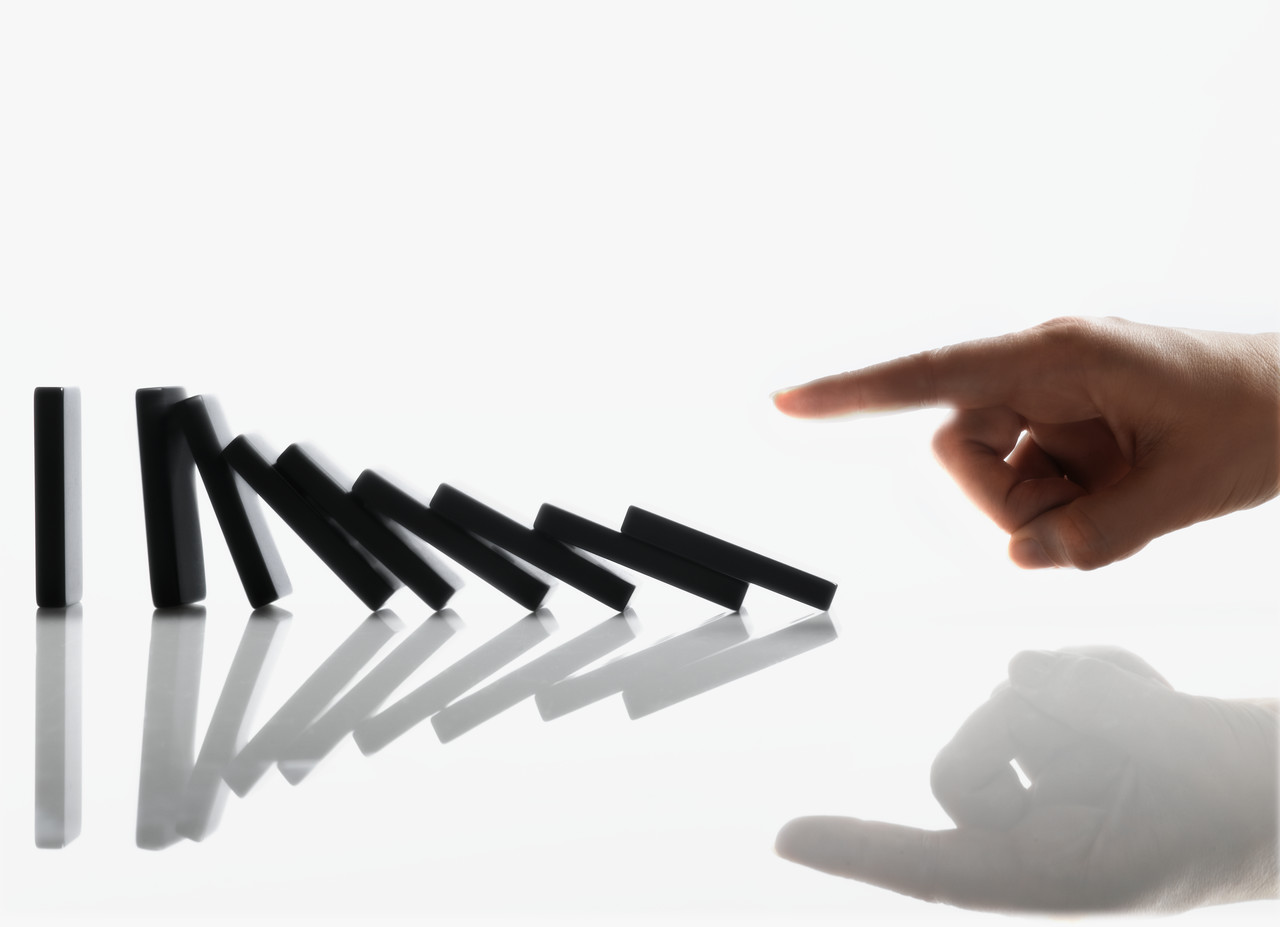 NCIL Outcome Measures Project
Debriefing the Participating CILs
2
What Did the CILs Think of the Field Test?
About interviewing consumers

61% easy or very easy to draw a random sample of consumers
67% easy or very easy to ask consumers the questions
52% needed to call 50 or more consumers in order to interview 25
What Did the CILs Think of the Field Test?, cont’d.
About interviewing I&R callers

63% easy or very easy to draw a random sample of I&R callers
70% easy or very easy to ask I&R callers the questions
63% needed to call 50 or more I&R callers in order to interview 25
On Average, I&R Callers Had Called the CIL Seven Months Ago
What Did the CILs Think of the Field Test?, cont’d. 2
About gathering CIL outcome data

96% could report # moved out of an institution
93% could report # activities to identify barriers
74% could report # at-risk kept in community
67% could report # +/- systems changes
63% could report about advocacy workplan
78% took 10 hours or less to gather the CIL information
What Did the CILs Think of the Field Test?, cont’d. 3
About other aspects

93% took 10 hours or less to enter all the data, from all sources, into Survey Monkey
Training and TA varied in its helpfulness:
    -- Training manual 75% helpful or very helpful
    -- Training phone calls 68% “     “    “        “
    -- Ongoing phone calls 36% “     “    “        “
    -- Ongoing listserv 32%       “     “    “        “
What Did the CILs Think of the Field Test?, cont.4
About the field test overall

74% valuable or very valuable to their own CIL (direct feedback from consumers, I&R callers)
61% confident or very confident of accuracy of data (improve wording of interview forms?)
58% easy or very easy to do the required work (can’t think of anything to change)
39% too much or far too much time (can’t think of anything to change)
Five Steps to Outcomes Managementin Your CIL
Create a “vision” of how outcomes management will operate
Get key commitments within your CIL
Inventory the human resources available
Start small, go slow
Embed outcomes into your CIL’s operations
Step 1:Create a “vision”
Create a “product” to “sell” inside and outside
Focus on the tangible benefits of doing OM
Describe the operations of OM
Also be honest about the challenges
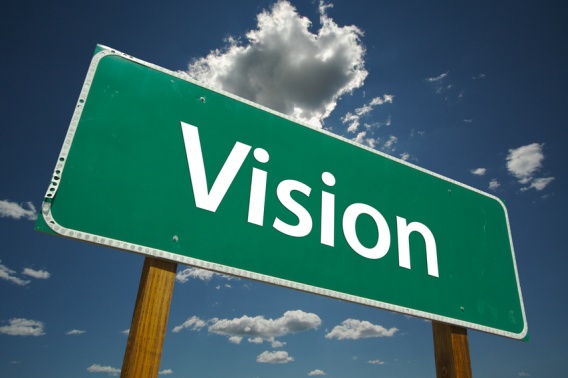 Step 2:Get key commitments
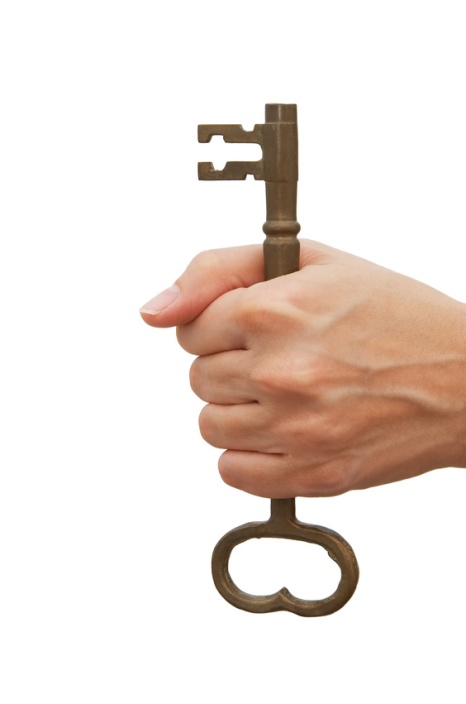 Support from top official(s) must be strong –#1 essential ingredient for long-term success!
Board must support OM in principle
One respected person as OM Coordinator – with time and resources to do the job
Step 3:Inventory human resources
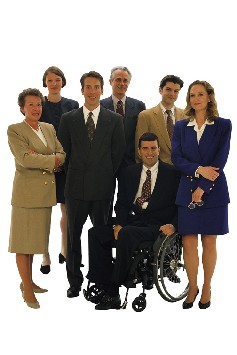 Identify expertise inside your agency – might surprise you
Identify expertise outside your agency – volunteers, local experts
Create a directory of resource persons – who could do what
Step 4:Start small, go slow
Many OM efforts collapse under their own weight
Take a 2-3 year perspective
Involve everybody in the initial planning
Start with just a few indicators – you can always add more
Always be ready to learn, improve
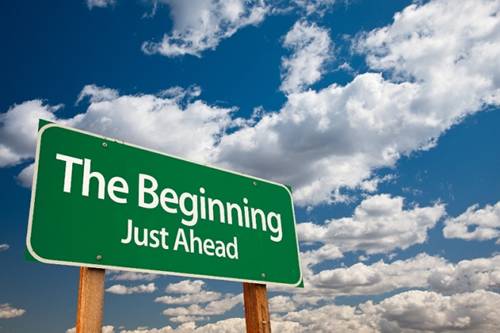 Step 5: Embed outcomes into your CIL’s operations
Use every option possible:
 Outcomes language in key documents
 Orient/train/TA for all staff
 Reward staff for focusing on outcomes
 Regular “how are we doing” meetings
 Display outcomes around the office
 Outcomes section in your annual report
 Other ideas?
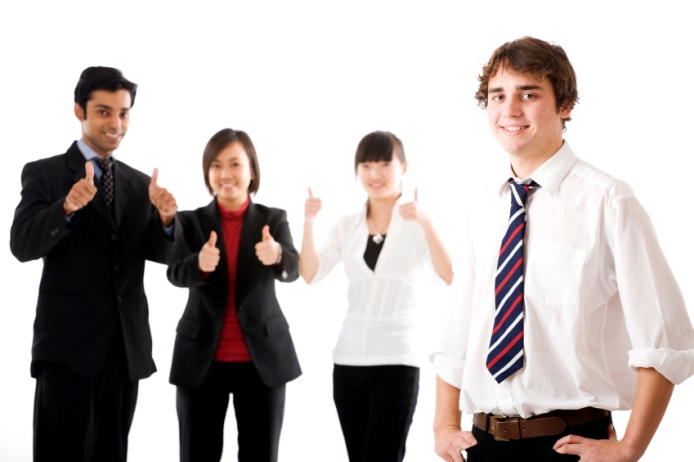 Your Turn
What are the first 2 concrete, specific things you can do back at your CIL to begin focusing more on outcomes?
Talk about this at your table.
For more information
Contact:
Mike Hendricks – MikeHendri@aol.com

Bob Michaels – bobmichaels@cox.net
CIL-NET Attribution
Support for development of this training was provided by the U.S. Department of Education, Rehabilitation Services Administration under grant number H132B070002-10. No official endorsement of the Department of Education should be inferred. Permission is granted for duplication of any portion of this PowerPoint presentation, providing that the following credit is given to the project: Developed as part of the CIL-NET, a project of the IL NET, an ILRU/NCIL/APRIL National Training and Technical Assistance Program.